Priority Hire Construction Training and Retention Services RFP
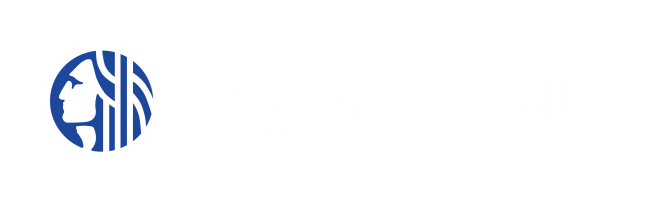 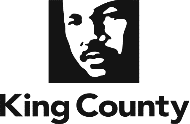 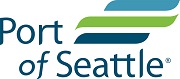 Construction Worker Training & Retention Services
Agenda
Welcome & Introductions

Priority hire & RFP Presentation

Question and Answer Session

RFP Collaboration Session
2
Construction Worker Training & Retention Services
What is Priority Hire?
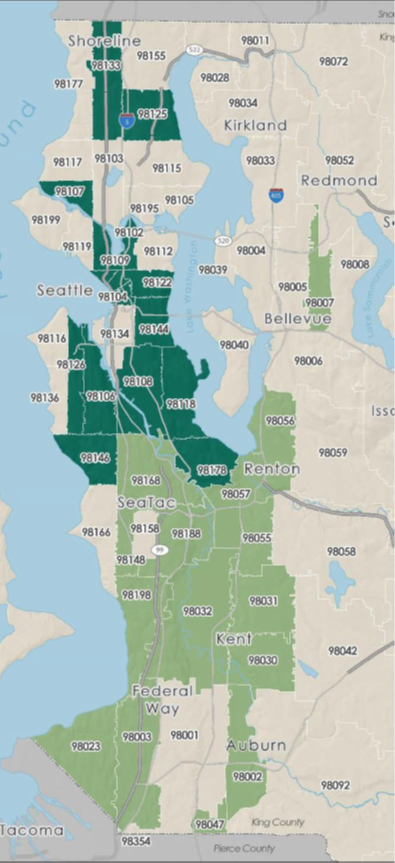 Creates equitable access to construction training and employment
Builds family-sustaining careers through access to public works projects
City construction projects of $5million or more:
Requirements for priority workers, apprentices & pre-apprentice graduates
Aspirational goals for women and people of color
Implemented through a master community workforce agreement (CWA)
3
Construction Worker Training & Retention Services
Why Priority Hire?
1]Past Performance on City Projects is based on hours from a sample of projects from 2009-2013. Sources are the Worker Profile in City of Seattle Construction Projects report and City of Seattle – Construction Workforce Diversity Report.
[2] Percentages listed under Rainier Beach Community Center reflect UCLA Labor Center analysis of employee data, 2014.
[3] Percentages listed in the Community Workforce Agreement column reflect Seawall hours in LCPtracker through September 30, 2015
4
Construction Worker Training & Retention Services
Apprenticeship Completions
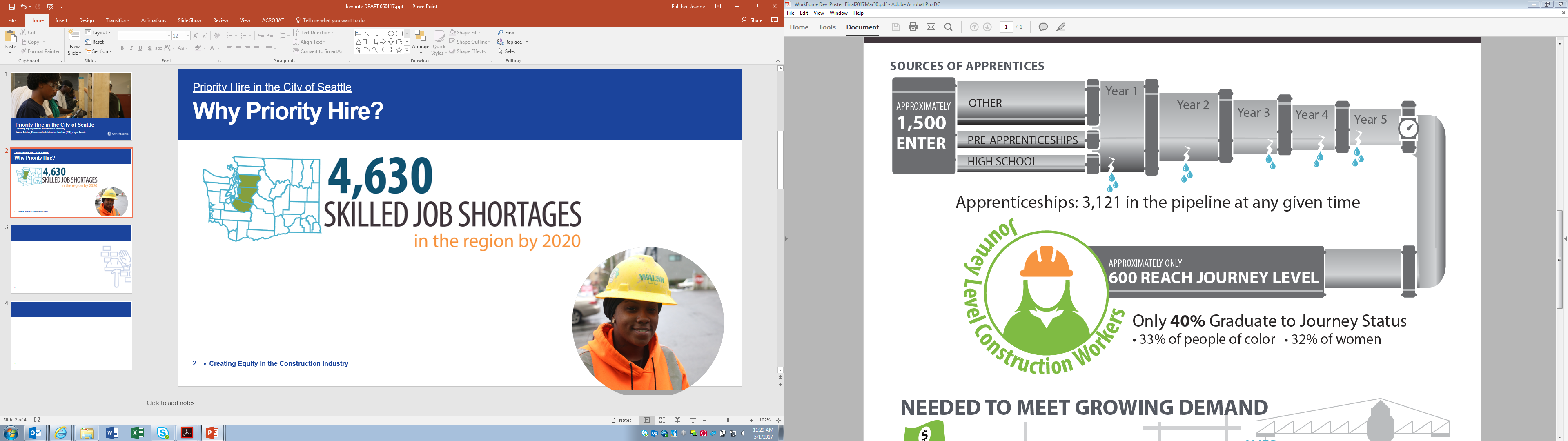 Source: Port of Seattle, 2017.
5
Construction Worker Training & Retention Services
Construction Workforce Demand
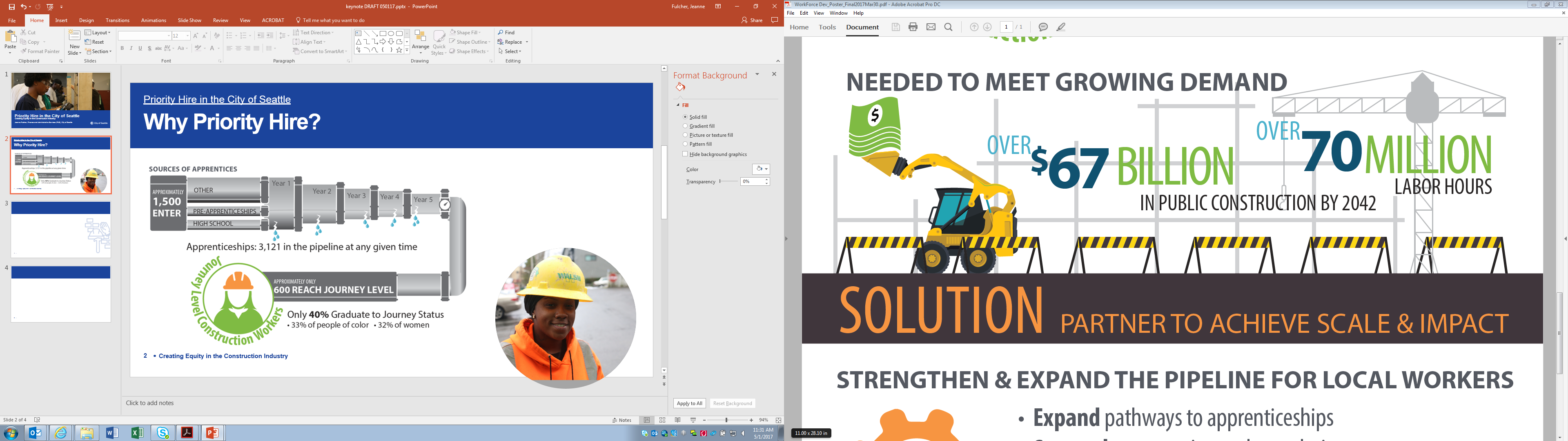 Source: Port of Seattle, 2017.
6
Construction Worker Training & Retention Services
Worker Shortage
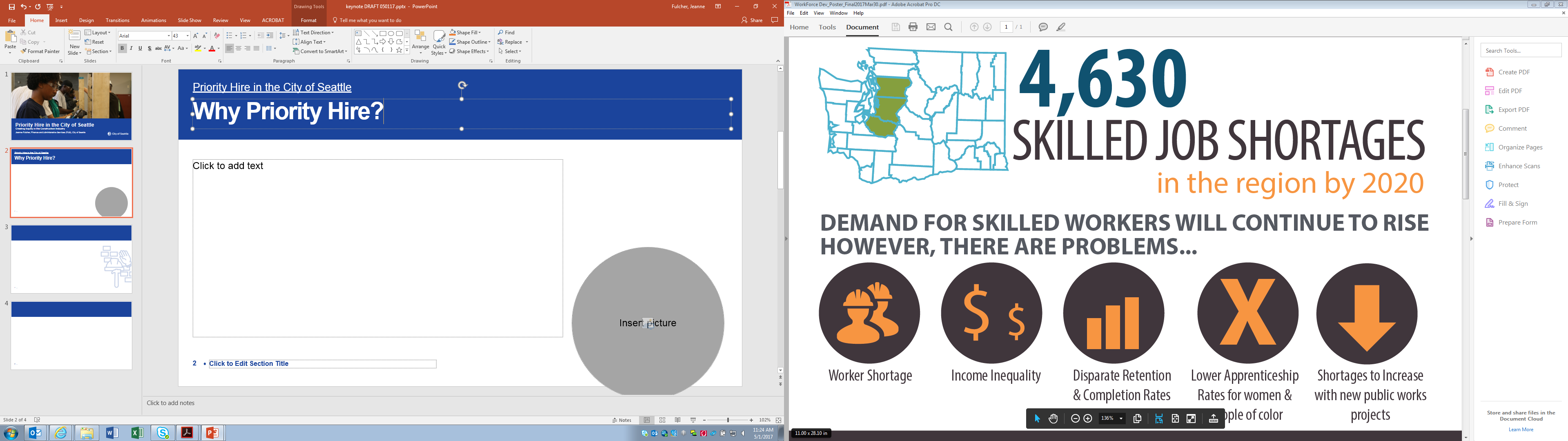 Source: Port of Seattle, 2017.
7
Construction Worker Training & Retention Services
RFP Purpose
Identify regional strategies that increase and diversify the construction workforce, particularly for residents of economically distressed ZIP codes, women and people of color.
8
Construction Worker Training & Retention Services
Regional Public Owners
The RFP is hosted by the City of Seattle, with the Port of Seattle and King County joining as a multi-jurisdictional effort
Agencies may evaluate proposals separately or jointly
Agencies intend to enter separate contracts
9
Construction Worker Training & Retention Services
RFP Timeline
10
Construction Worker Training & Retention Services
Minimum Qualifications
There are no minimum qualifications
Pre-apprenticeship and apprenticeship programs must be Washington State Apprenticeship & Training Council (WSATC)-recognized or in process of obtaining recognition at contract award
Organizations must meet all other applicable licensing requirements immediately after contract award or the City may reject the Consultant
11
Construction Worker Training & Retention Services
Scope of Work
Pre-apprenticeship Construction Training 
Train women, people of color, and/or those from economically distressed ZIP codes and place them in a construction apprenticeship or construction employment

Proposals may offer:
New programs
Support services
Additional training slots
Continued support with existing training slots
Other strategies to increase the likelihood of such individuals entering and/or being retained in construction
12
Construction Worker Training & Retention Services
Scope of Work
Apprentice and Journey-level Retention Services
Address barriers to entry and increase graduation and retention in apprenticeship and journey-level work

Proposals may offer:
Apprentice support or training
Journey-level assistance that address retention barriers

This focus would be on women, people of color, and/or those from economically distressed ZIP codes in apprenticeship or journey status

Proposers are encouraged to provide proposals that provide retention services for 12 months or more post-placement. Actual retention timelines will be negotiated in contract.
13
Construction Worker Training & Retention Services
Reporting
Pre-apprenticeship Construction Training Metric Report
Number of:
Individuals who enter pre-apprentice program
Individuals who terminate and the reason for the termination
Number of graduates
Placements into construction apprenticeships and/or employment
Enrollments from Priority Hire outreach providers
Graduation rates
Retention rates for graduates that were placed into construction
14
Construction Worker Training & Retention Services
Reporting
Apprentice and Journey-level Retention Services Metric Report
Number of: 
Apprentices
Apprenticeship cancellations
Apprenticeship completions
Any additional metrics relating to the services proposed (e.g. number mentored, tutored with math skills, etc.)
Retention rates for apprentices and/or journey-level workers
Factors that lead to apprentice cancellation or journey-level drop-out and strategies used to address these factors
15
Construction Worker Training & Retention Services
Proposal Submittal
Electronic Submittal
Subject Line: FAS Construction Training and Retention Services
PDF format
Preference for submittal in one email to LaborEquity@seattle.gov 
In Person Submittal
Address: Seattle Municipal Tower: City Purchasing and Contracting Services, 700 Fifth Ave, Suite 4112 Seattle, WA 98104
Sealed envelope
Mail Submittal
Address: City Purchasing and Contracting Services, P.O. Box 94687, Seattle, WA, 98124-4687
Sealed envelope
16
Construction Worker Training & Retention Services
Selection Process
Initial Screening
Proposal Evaluation
3.  Interviews – 20 points
4.  Selection
17
Construction Worker Training & Retention Services
Proposal Support
Two Pre-submittal Workshops
Nov. 20, 2017, 10:30 a.m.-12:30 p.m.
Nov. 28, 2017, 10:30 a.m.-12:30 p.m.

Questions
Julianna Tesfu
LaborEquity@seattle.gov or 206-684-4570
November 15 through December 13, 2017 at 4:30 p.m.

www.seattle.gov/priorityhire 

Proposals due December 21, 2017, by 4:30 p.m. (PST)
18